Graphic Copy
Social Post: Facebook/Instagram
Post Copy 1: 
The countdown to graduation is on. 🕥 It’s time for seniors to check off their end-of-year bucket list and score free money for college or career training by submitting their FAFSA. 💰 (It takes most families 30 minutes or less to complete.) Don’t miss your shot. Fill out the FAFSA today!

#BeattheBuzzer #MIStudentAid #FinancialAid #FAFSA #MichiganAchievementScholarship #MIAchievement

Post Copy 2: 
The clock’s ticking for seniors to beat the buzzer and make a fast break toward free money for college or career training! ⏳💸 Filling out the FAFSA is the ultimate play for unlocking scholarships (like the Michigan Achievement Scholarship), grants, work-study funds and loans. Finish strong: complete the FAFSA today!

#BeattheBuzzer #MIStudentAid #FinancialAid #FAFSA #MichiganAchievementScholarship #MIAchievement
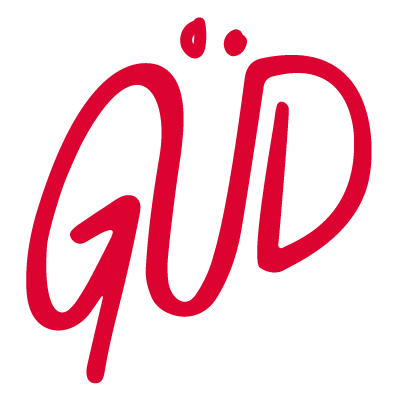